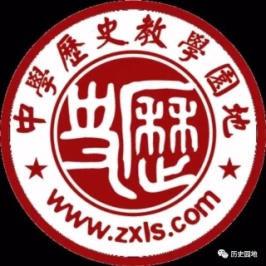 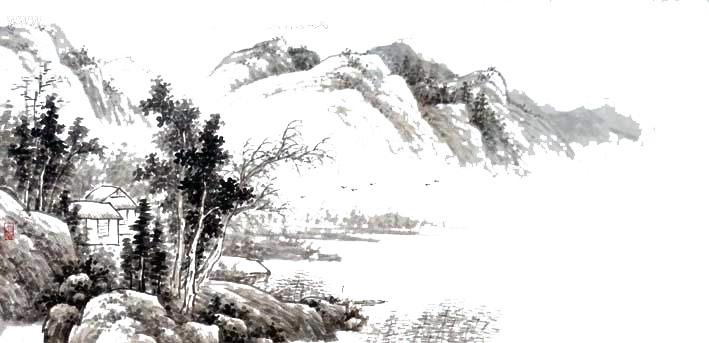 高考一轮通史复习资料
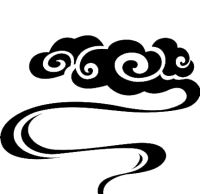 单元三：
宋元政治制度的巩固与发展
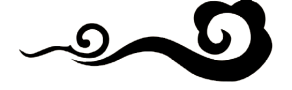 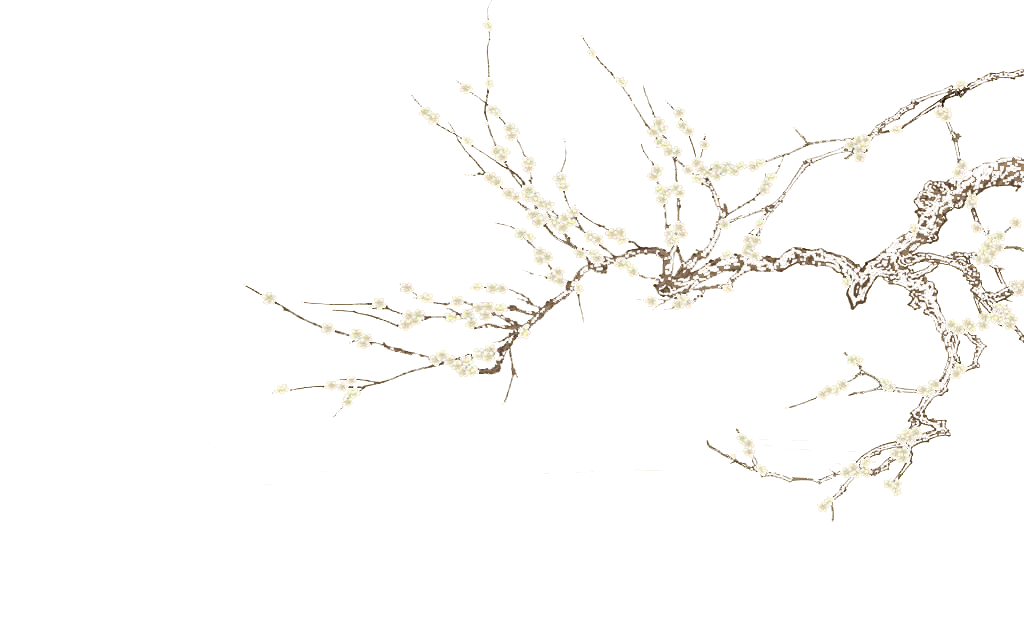 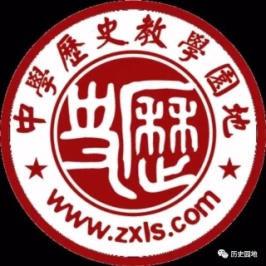 高考历史一轮通史复习资料
【把握主线】
阶段特征
政治：专制主义中央集权逐渐得到强化。
     ①国家统一到民族政权并立,再到逐步走向国家统一,出现民族大融合。
     ②君主制进一步发展,中枢权力机构由三省向一省制发展;
     ③中央集权进一步强化,     
     ④元代行省制创立;
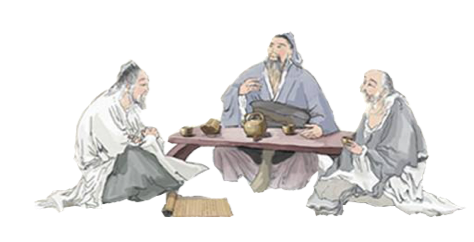 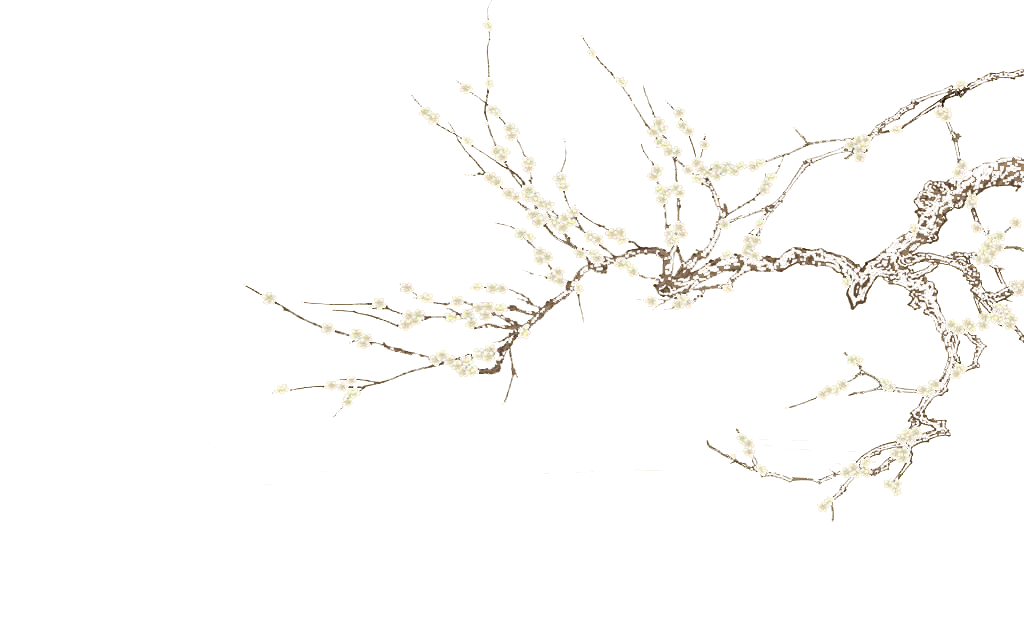 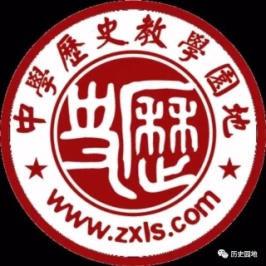 高考历史一轮通史复习资料
【把握主线】
阶段特征
经济：封建经济继续发展。
   ①经济重心逐渐南移，江南得到开发，
   ②江南经济进一步发展；农耕经济繁荣；手工业发达，瓷器出口；             商品经济繁荣，陆上和海上丝绸之路繁荣；重农抑商政策松动。
   ③宋代“不抑兼并”,租佃制发达；农产品商品化程度提高;
   ④宋代“商业革命”出现,市民阶层壮大,唐宋城市功能转变；
   ⑤经济重心南移至南宋成定局,南方经济全面超过北方。
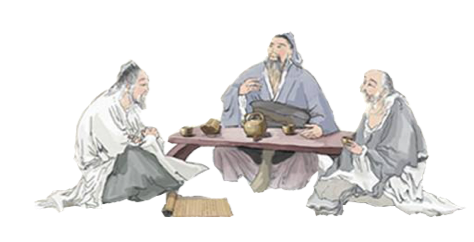 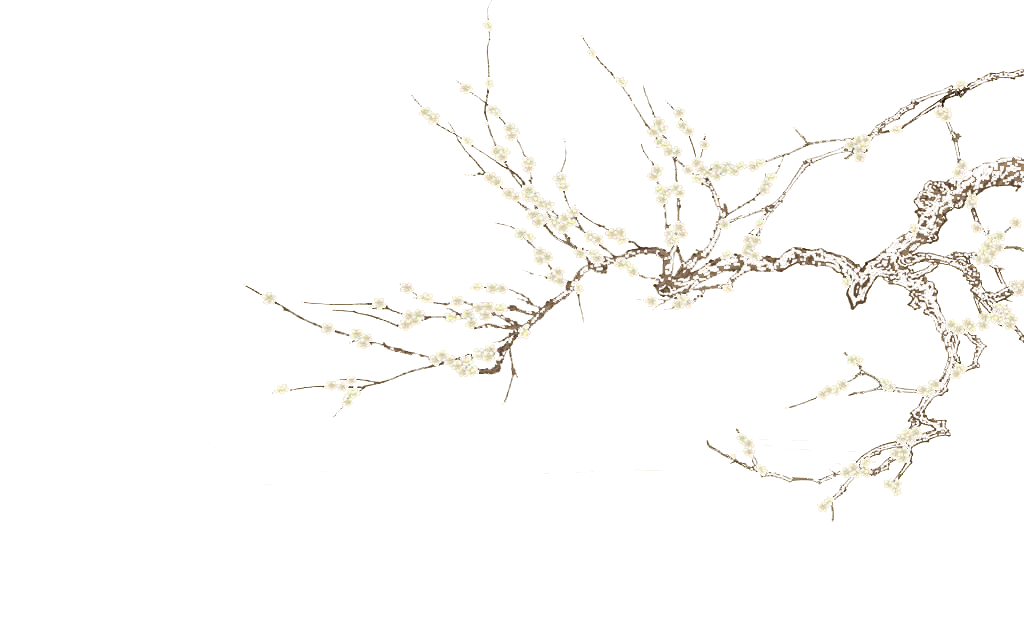 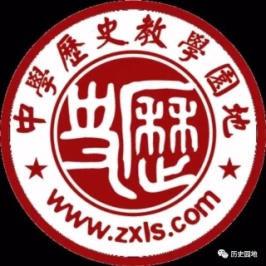 高考历史一轮通史复习资料
【把握主线】
阶段特征
思想文化：走向全面繁荣。
     ①宋代儒学的哲学化和思辨化,程朱理学地位确立；
     ②科学技术发展出现高峰,印刷术、指南针和火药发明与外传;
     ③文学艺术世俗性增强,多元发展,出现了文人的世界。
对外交往：出现空前的开放和交流的局面。
     ①以海路为主,海外贸易更加发达。
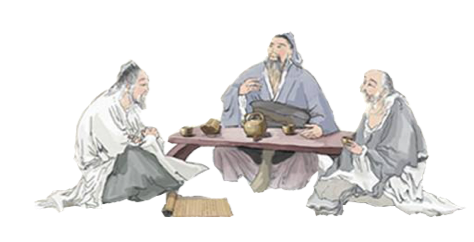 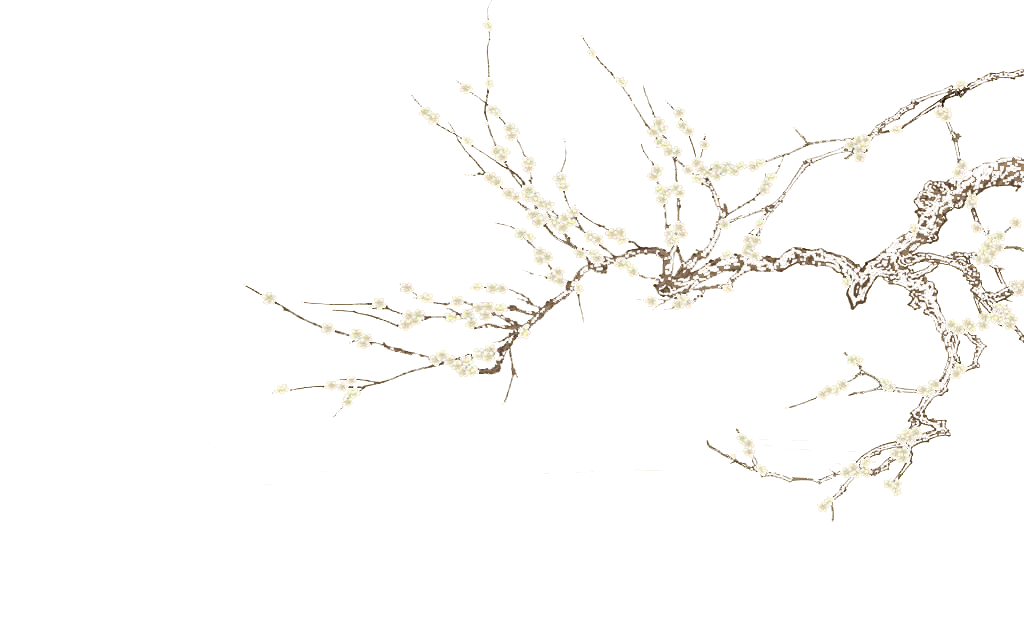 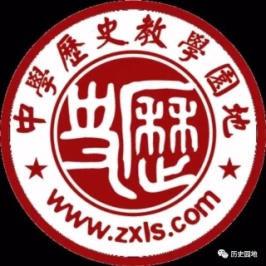 高考历史一轮通史复习资料
宋元专制主义中央集权的发展
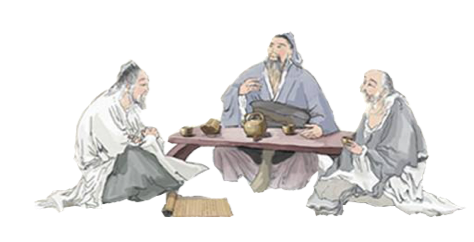 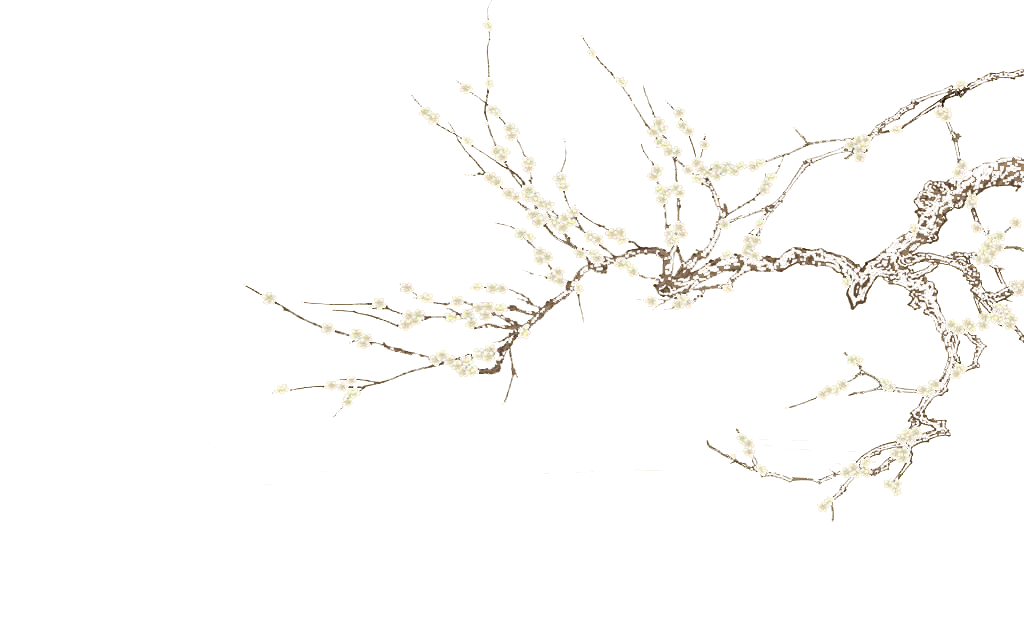 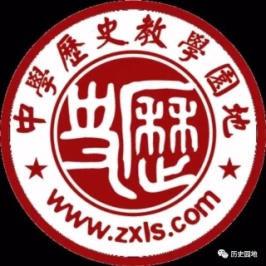 高考历史一轮通史复习资料
【研究纲领】
考纲解读
考纲解读
    中国古代政治制度是君主专制制、中央集权制、选官制度的演变,监察制度的演变
君主专制制度演变：

     秦汉魏晋南北朝——君主丞相制度（一君一相制）
     至高无上的皇帝之下，有一个总执朝政的丞相（独相），权力仅次于皇帝。
     隋唐宋元——君主宰辅制度（一君多相制）
     君主之下，有一个辅政的宰相群体，宰相由一人发展为一群人（群相）。  
     元代一省制，丞相人数不定，多时5人。
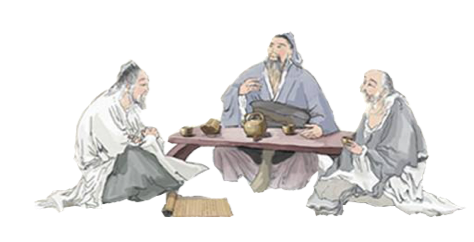 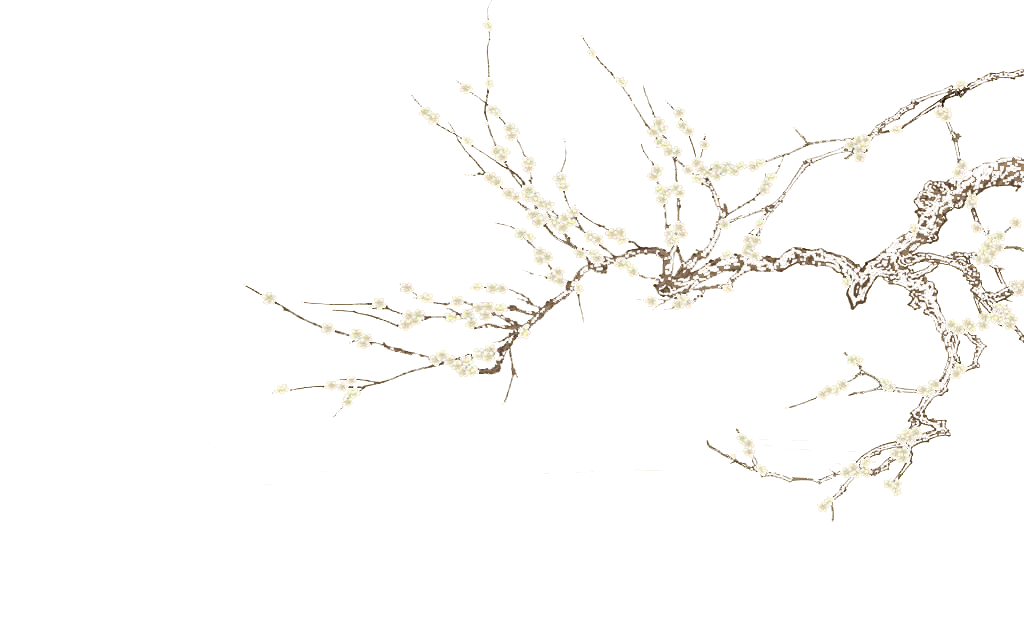 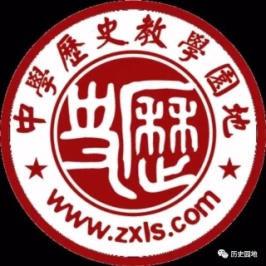 高考历史一轮通史复习资料
【研读教材】
知识梳理
一、中枢权力机构的演进：
秦朝：
汉朝：
魏晋时期：
隋唐时期：
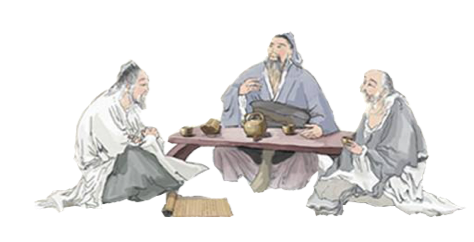 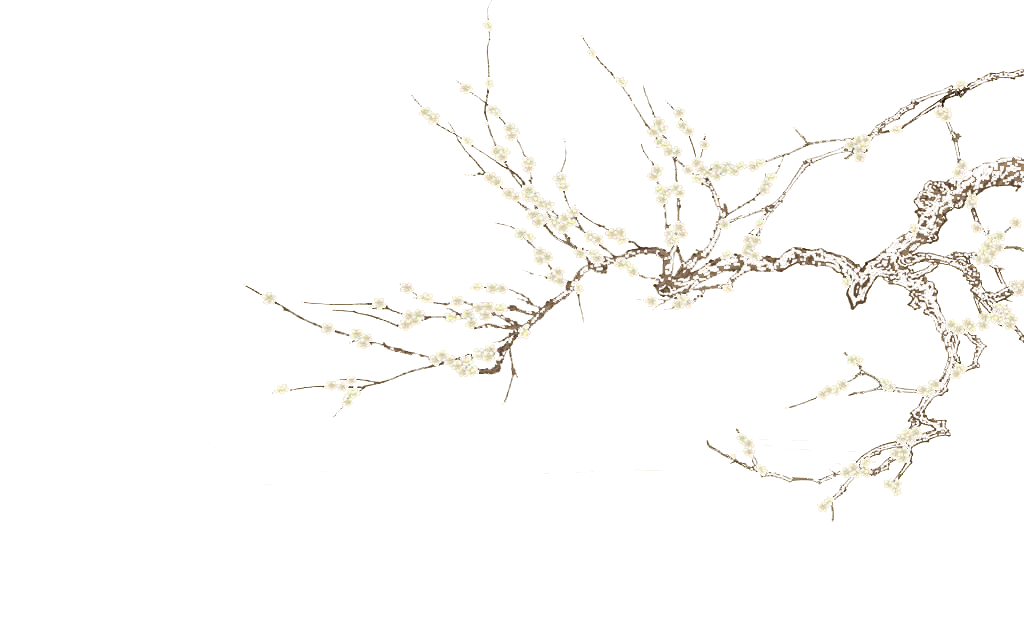 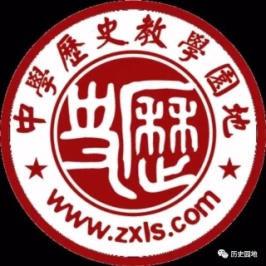 高考历史一轮通史复习资料
【研读教材】
知识梳理
一、中枢权力机构的演进：     【从三省制到一省制】
（三）北宋时期——二府三司制
         1. 内容：
      设中书门下(习称政事堂)，长官为“同平章事”,其职能是：草拟、审核政令，相当于行政服务中心。职务相当于宰相。
      设参知政事为副相，分享其行政权；
      设枢密使管军事，分出其军权；
      设三司使管财政收入，分出其财政。
      综上，北宋前期，宰相主管民政，枢密使主管军政，三司使主管财政。
    2.特点：
        削弱相权，加强皇权。
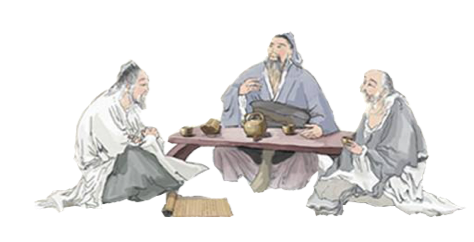 北宋：增设机构分割相权
“二府三司三衙”
官：同中书门下平章事（相）
中书门下
二府
后增设参知政事（副相）
枢密院
官：枢密使（军政）
官：三司使（财政）
三衙：
度支、户部、盐铁
殿前都指挥使司、侍卫亲军马军都指挥
使司、侍卫亲军步军都指挥使司
三司：
三省六部有名无实，相权被分割，守内虚外。
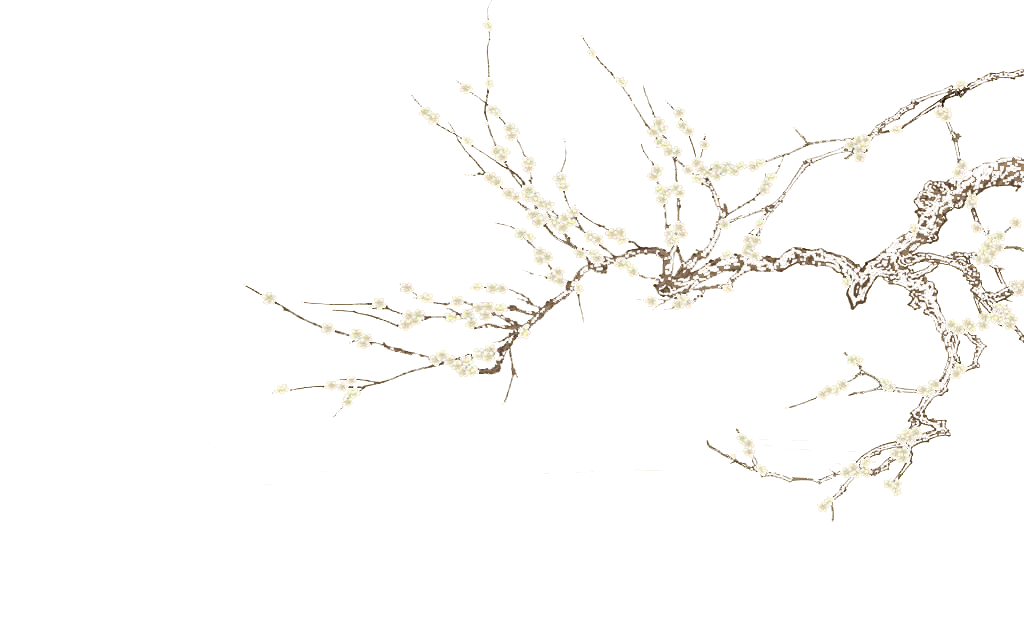 皇帝
枢密院
中书省
尚书省
门下省
三司
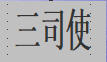 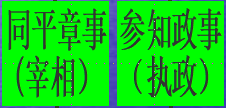 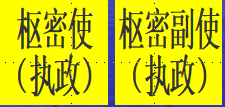 财政
军政
行政
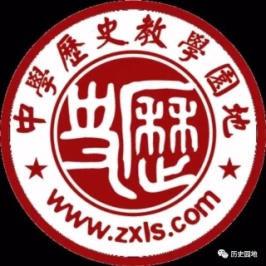 高考历史一轮通史复习资料
【研读教材】
知识梳理
一、中枢权力机构的演进：     【从三省制到一省制】
中书门下
政事堂
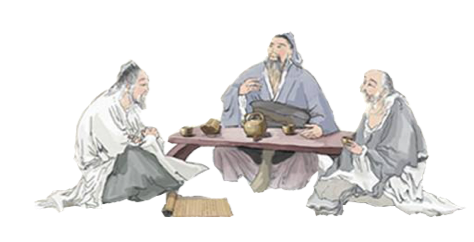 不参与政事
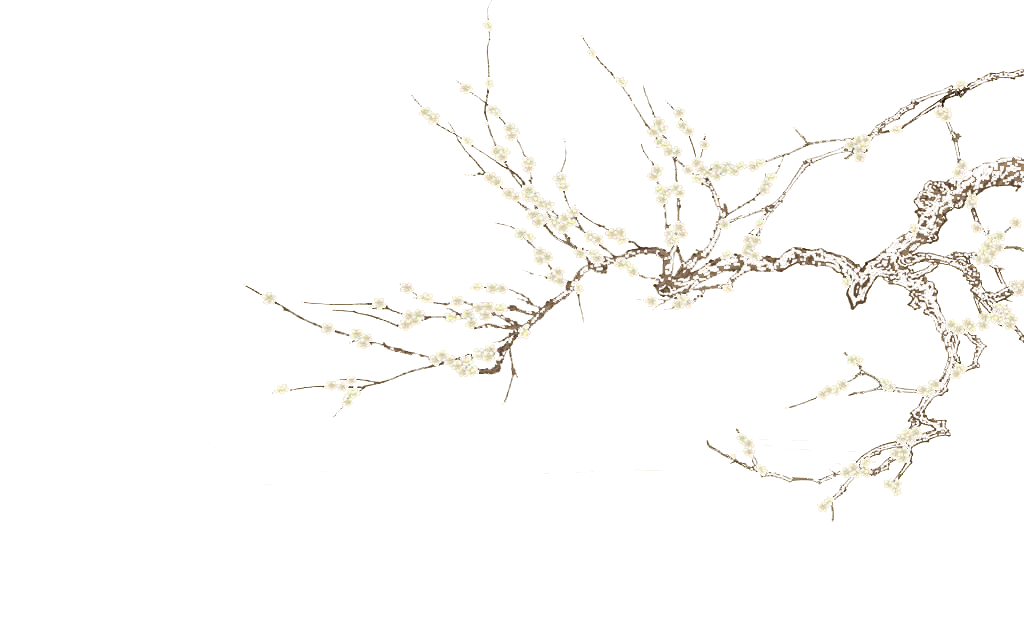 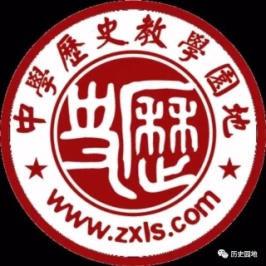 高考历史一轮通史复习资料
【研读教材】
知识梳理
一、中枢权力机构的演进：     【从三省制到一省制】
元朝时期——一省两院制
   1.内容：
    中书一省制，由中书省掌管行政；
      （忽必烈即位第七天，即设立中书省，推行汉法，效仿宋代一省制，打破魏晋以来三省分掌全国政务的惯例。从三省制过渡到一省制。）
    枢密院掌管军事；
    宣政院掌管宗教事务和西藏事务。
 2.特点：
   元朝宰相权力较大，是相权的一次反弹。
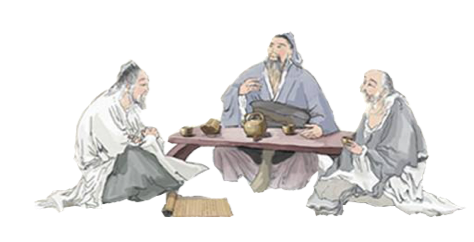 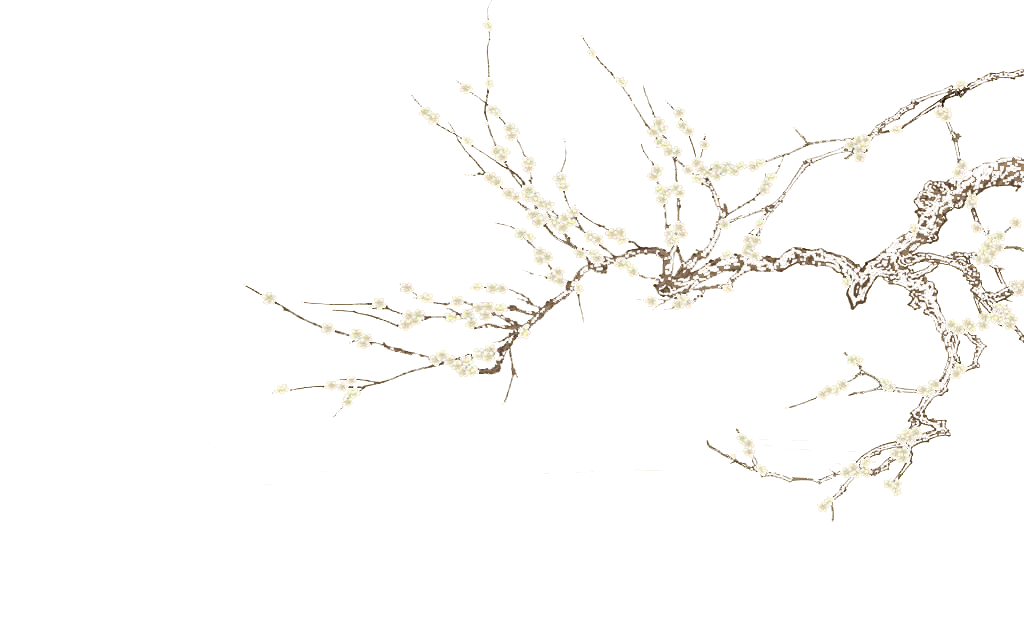 枢密院
吏
部
户
部
礼
部
兵
部
刑
部
工
部
中书门下
三司
中书省
宣政院
枢密院
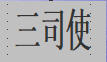 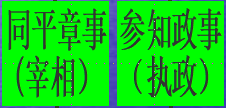 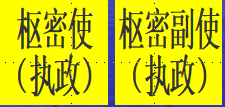 财政
军政
行政
中书省
尚书省
门下省
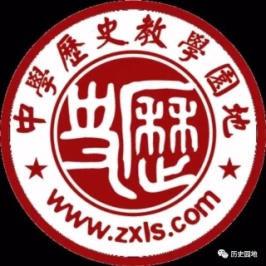 高考历史一轮通史复习资料
【研读教材】
知识梳理
一、中枢权力机构的演进：     【从三省制到一省制】
皇帝
一. 中央集权发展——地方管理制度演变
（三）北宋初年：中央集权的加强
1、背景：唐末五代以来藩镇割据持续，严重削弱了中央集权（北宋吸取历史教训）
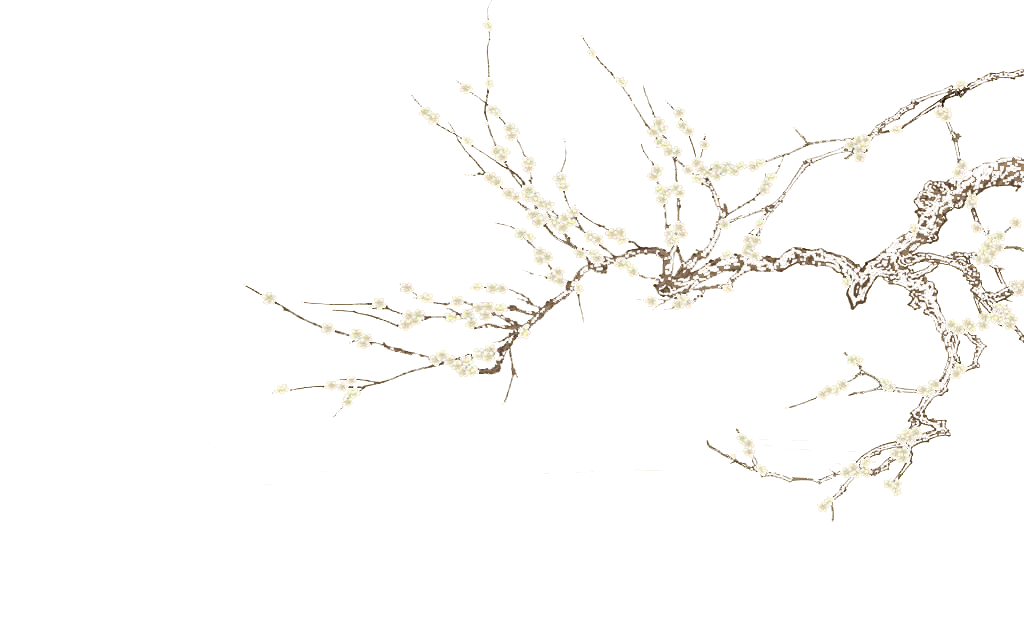 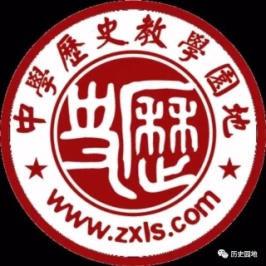 高考历史一轮通史复习资料
【研读教材】
知识梳理
二、中央集权制的发展             【中央与地方的关系】
（一）加强中央集权的措施 
         2.北宋加强中央集权：
          （1）措施:
                  ①军事上，把主要将领的兵权收归中央（节度使逐渐演变为虚衔，只领俸禄而不赴任）；各地方军的精壮之士选入禁军（“强干弱枝”）
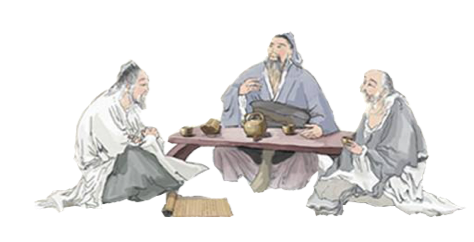 调兵权
统兵权
集中军权
三衙
枢密院
1、设枢密院掌管调兵权，由文官管理。设三衙掌管统兵权，统领权一分为三（统兵权与调兵权分离）
2、实行更戍法，规定禁军定期更换驻地，统兵将领并不随军调动
3、各地精兵选入禁军，“强干弱枝”
4、禁军半数拱卫京师，另一半驻守各地，
殿
前
司
侍
卫
亲
军
马
军
司
侍
卫
亲
军
步
军
司
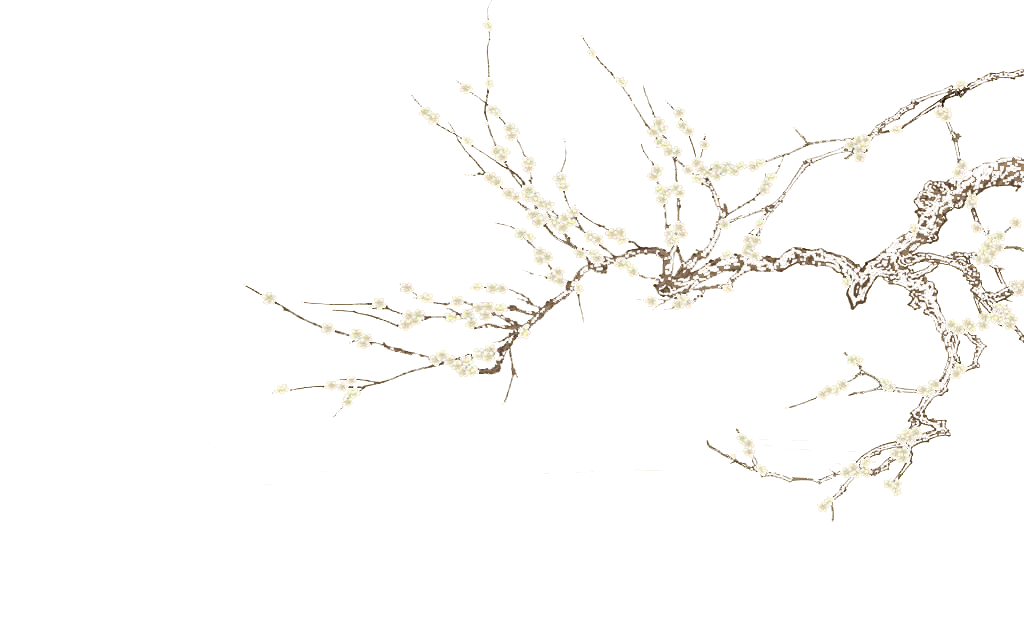 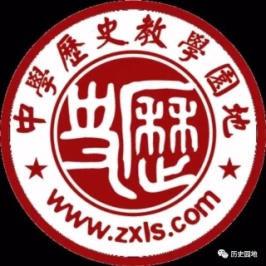 高考历史一轮通史复习资料
【研读教材】
知识梳理
二、中央集权制的发展             【中央与地方的关系】
（一）加强中央集权的措施 
         2.北宋加强中央集权：
          （1）措施:
                  ①军事上，把主要将领的兵权收归中央（节度使逐渐演变为虚衔，只领俸禄而不赴任）；各地方军的精壮之士选入禁军（“强干弱枝”）
                 ②行政上，派文官做知州，设通判监督知州，通判可直接向皇帝报告情况，各州公文须由知州、通判联合署名才有效。
                 ③财政上，地方各路设转运使，负责征收地方赋税，一部分作为地方开支，大部分由转运使全部运送中央。
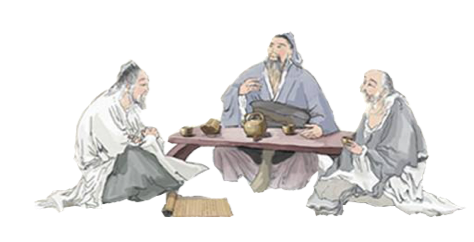 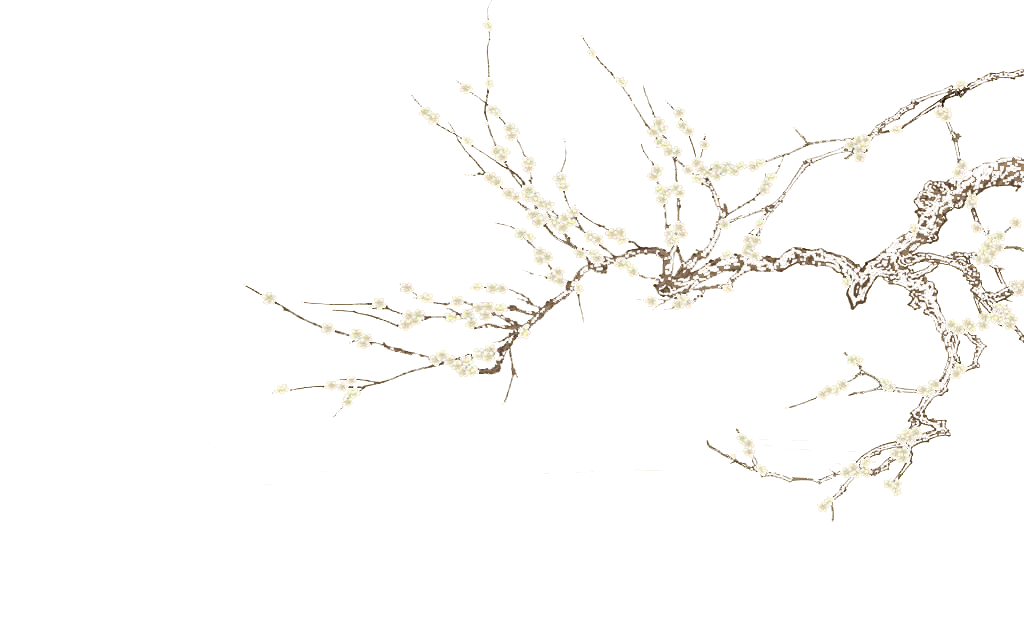 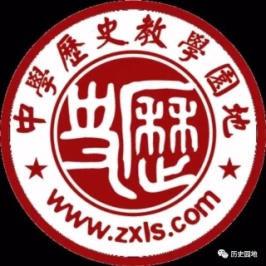 高考历史一轮通史复习资料
【研读教材】
知识梳理
二、中央集权制的发展             【中央与地方的关系】
（一）加强中央集权的措施 
         2.北宋加强中央集权：
          （2）特点:
                  ①重文轻武，文人治国
                 ②分割权力，相互制约
                 ③强干弱枝，守内虚外
         （3）影响：
                 ①铲除了地方割据的基础，中央集权空前加强；
                 ②造成了冗官、冗兵、冗费问题，为北宋埋下了积贫积弱的祸根
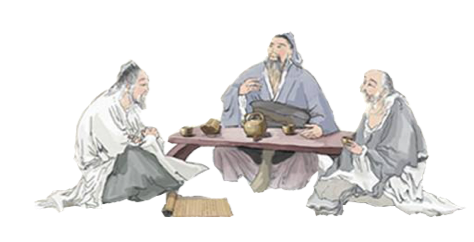 中 央
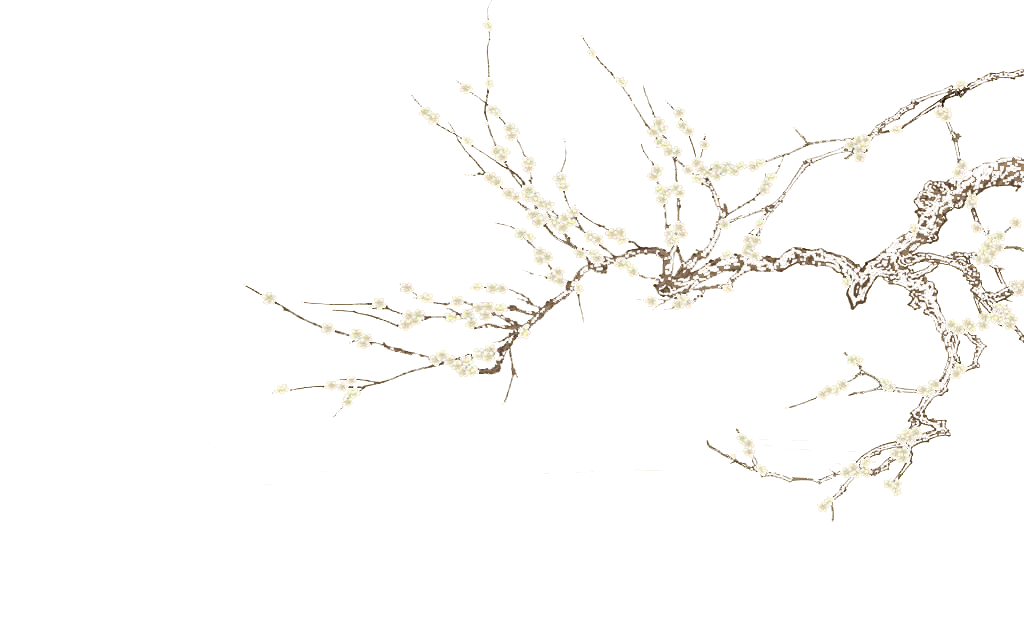 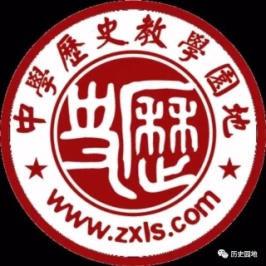 高考历史一轮通史复习资料
【研读教材】
知识梳理
二、中央集权制的发展             【中央与地方的关系】
（一）加强中央集权的措施 
         3.元朝加强中央集权：
          （1）措施:
                  ①实行行省制度。
       1、在中央设中书省（“腹里”）；为全国行政中枢，总理各行省，
             直接管辖河北、山西、山东
      2、在地方设 行省； 行省拥有经济、军事大权，但是受中央节制， 
          凡重大军事则       派遣中书省官吏前往
            行省之下设路、       府、州、县四级
       3、设立宣政院，直接管理吐蕃及佛教事务
        4、设立边远民族地区设宣慰司
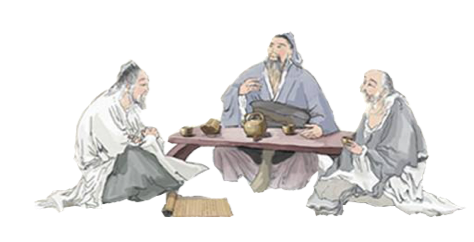 （四）元代
行省制度
原因：
元朝疆域过大，不便于对地方进行直接管理。
2、元朝是少数民族统治的王朝，社会矛盾尖锐。
3、吸收北宋过分集权导致极贫极弱的历史教训
（1）机构设置
中央直接管理——河北、山西、山东
地方设行中书省，简称行省或省
行省之下——路府州县
边远民族地区——宣慰司
设宣政院——管理佛教及藏族事务
（2）行省权力
拥有经济、行政、军事大权，
但受中央节制
中书省直辖地
河北、山东、山西
宣政院直辖地
元 代 的 行 省
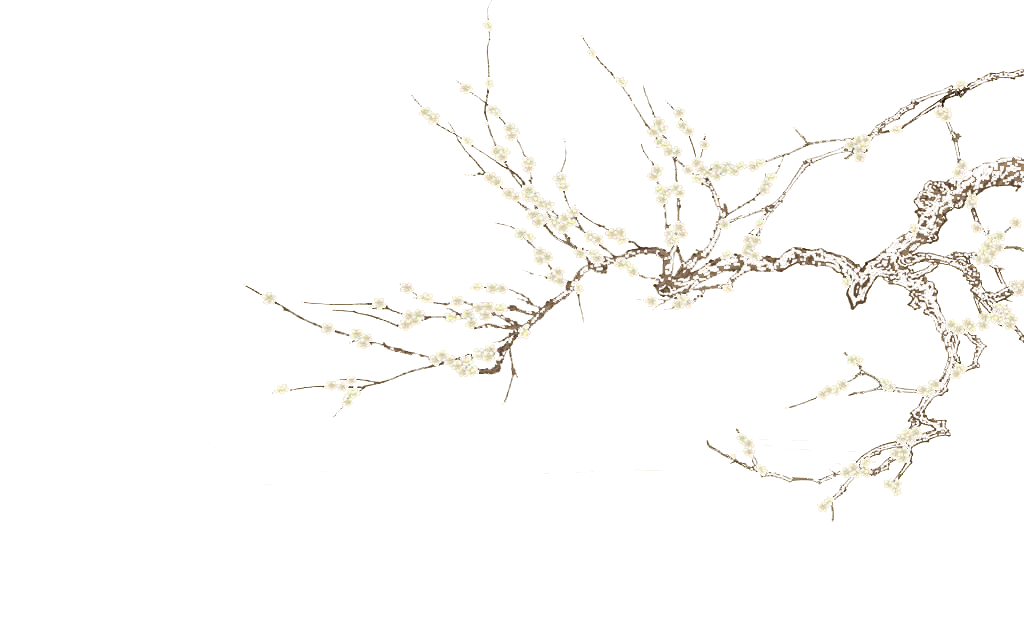 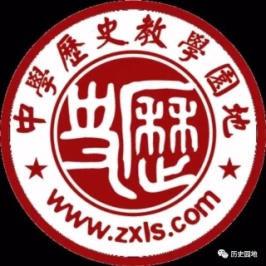 高考历史一轮通史复习资料
【研读教材】
知识梳理
二、中央集权制的发展             【中央与地方的关系】
（一）加强中央集权的措施 
         3.元朝加强中央集权：
          （2）特点：
                 ①行省的双重性，既是中央派出机构，又是地方最高行政机构。
                 ②平衡了中央与地方势力，既有利于中央集权，又给地方留出了部分权力。
                 ③以中央军事控制为目的，采取“犬牙交错”的原则。
        （3）意义:
                 ①便利了中央对地方的管理，对于加强中央集权，特别是调整好中央和地方的关系具有重要的意义。 
                ②它是我国省制的开端，是我国古代地方行政制度的重大改革。
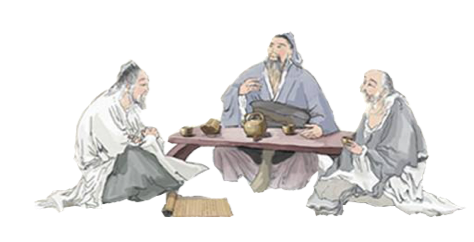 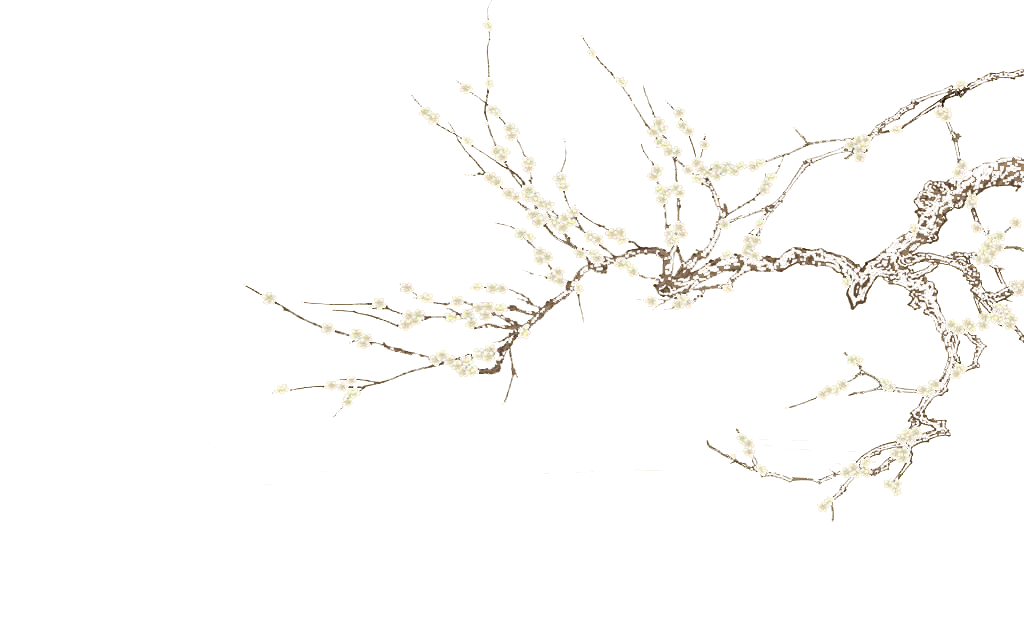 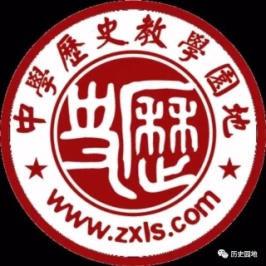 高考历史一轮通史复习资料
【研读教材】
知识梳理
二、中央集权制的发展             【补充：】
元代行省的区划，放弃了过去依据“山川形便”划分政区的原则，将地势优越的地区分割隶属不同的行省，各省辖区犬牙交错，人为打破自然的山川之险，造成行政区域的犬牙交错的局面。（将自然环境差异极大的地区拼成一个省级行政区，这样削弱了地方的经济、文化认同感，从而使行省失去了扼险而守、割据称雄的地理环境，中央比较容易控制。）从而消除了形成割据的地理基础，有利于中央集权。
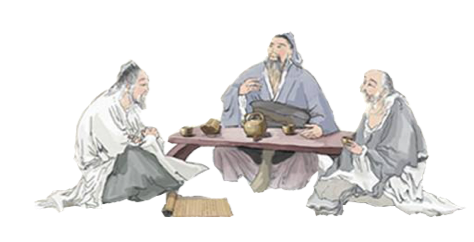 地方行政制度的演变
郡
县
秦朝
汉末魏晋
州
郡
县
唐朝
道
州
县
州
宋朝
路
县
元朝
路
府
州
县
行省
明朝
县
承宣布政使司（行省）
府
清朝
省
道
府
县
.中国古代政区划界存在着犬牙交错和山川形便(依据山川走势)两条相互对立的主要原则，往往同时并用，但越到后来，前一原则越占上风。出现这一趋势的原因是(  )A.同级政区的数量明显减少  
  B.不同区域间经济联系日益增多C.政府的行政效率不断提高   
 D.中央政府对地方控制逐渐加强
古代的三大地方行政制度比较
几乎整个封建时代
元朝
奴隶社会(西周)
是中央中书省的派出机构,受命于中央，行政长官直接对中书省负责
中央政府下属行政机构,服从中央，郡守县令皇帝任免
侯国相对独立,权力地位世袭
一定时期产生过积极作用;但长期以来其残余势力破坏国家的统一和社会安定
不仅在当时有效加强了中央集权,维护了国家的统一,而且经过后世的调整和补充,其积极作用愈益明显
①都是中国古代重要的地方行政制度
②目的都是为了巩固统治
③结果都在一定时期内产生过积极作用
小结： 中央集权发展——地方管理制度演变
加强
郡县制
郡国并行
削弱
趋势：中央权力不断加强;
地方权力不断削弱
推恩令
加强
节度使，发展为藩镇割据
削弱
收兵权建禁军；派文官设通判；掌控赋税
加强;但三冗;积贫积弱
加强，重大变革，省制开端
行省制,宣慰司,
宣政院辖地
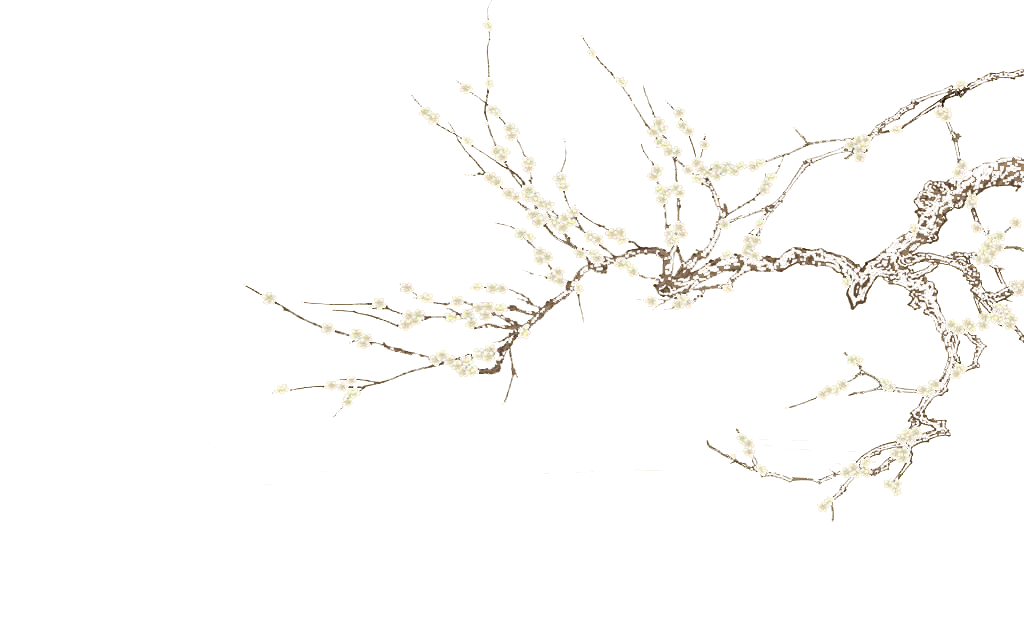 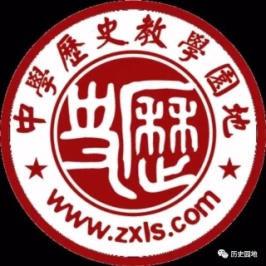 高考历史一轮通史复习资料
【核心突破】
能力提升
探究一：中央集权与地方分权的斗争
——古代中国地方政治制度的演变
史料一　汉武帝规定诸侯王除由嫡长子继承王位外，“以私恩自裂地，分其子弟”为列侯，而由皇帝制定这些侯国的名号，分别隶属于汉郡。淮南王刘安谋反，“国除为九江郡”；衡山王刘赐谋反，“国除为郡”。又颁布律令，规定王国官员地位低于一般官员，限制人们与诸侯王交游。从此，王国与汉郡无异。
                                       ——树森、陈振江主编《新编中国通史》
史料二　无论行政、财政、军事、司法诸事权，朝廷总是在直接掌握某些基本权力(如主要军队、官吏任用等)的同时，把相当一部分权力分寄于行省，然后借行省集权于中央。显而易见，元行省制中央集权是秦汉以来郡县制中央集权模式的较高级演化形态……明显优于单纯的中央集权或单纯的地方分权。				                 ——李治安《元代行省制的特点与历史作用》
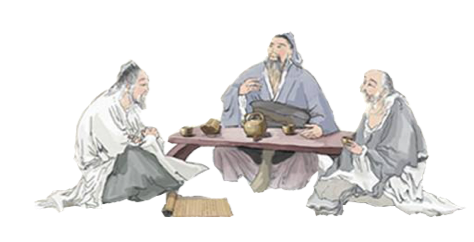 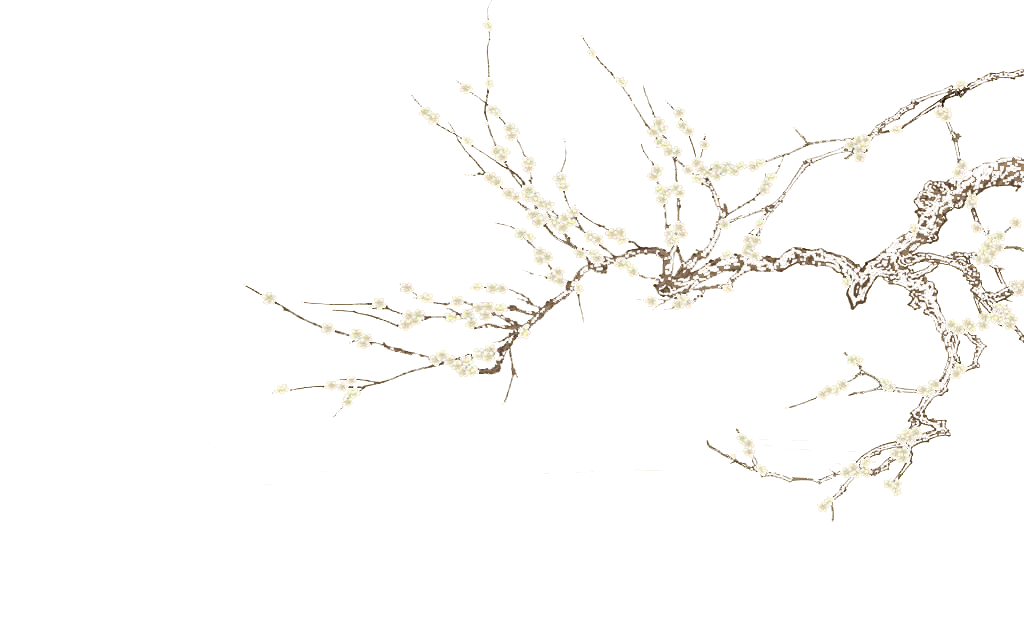 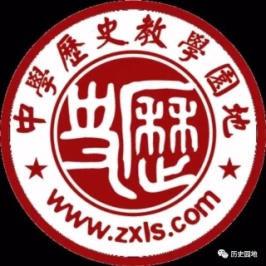 高考历史一轮通史复习资料
【核心突破】
能力提升
探究一：中央集权与地方分权的斗争
——古代中国地方政治制度的演变
1.依据上述材料，概括古代中国地方权力的变化趋势。
    
 2.结合所学知识，指出地方政治制度演变的特点，
趋势：地方自主性(地方权力)削弱，权力集中于中央。
特点：①中央与地方的矛盾始终存在。
        ②中央通过多层次管理，地方权力逐渐被分割、   削弱，集权于中央。
         ③地方行政制度经历了不断发展完善的过程。
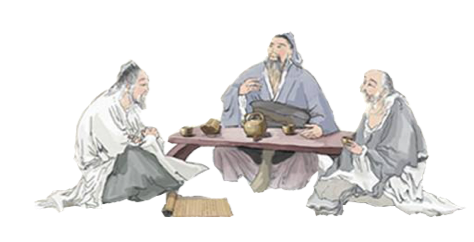 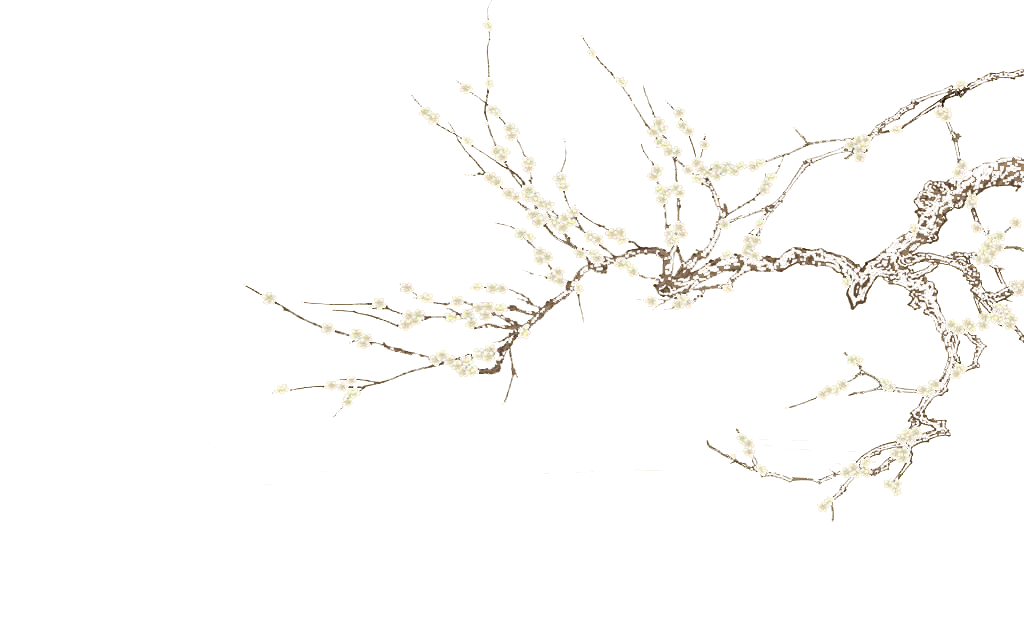 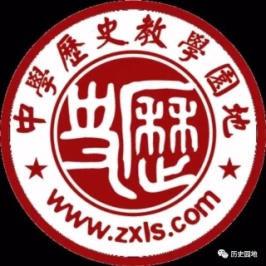 高考历史一轮通史复习资料
【核心突破】
能力提升
探究二：中国古代地方行政区划的演变
2.依据材料二，比较郡县制与行省制的差异。
材料二：
机构性质：
 郡县制：地方机构；行省制：中央政府的派出机构。
行政长官： 
 郡县制：地方官员；行省制：中央官员。
组织形态：
 郡县制：中央→郡→县，直线行政；
 行省制：分区统治，受中央的节制。
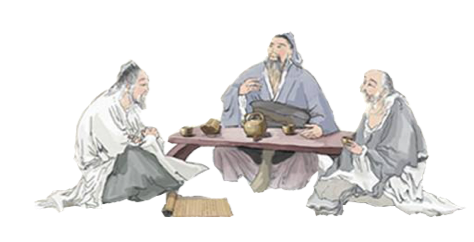 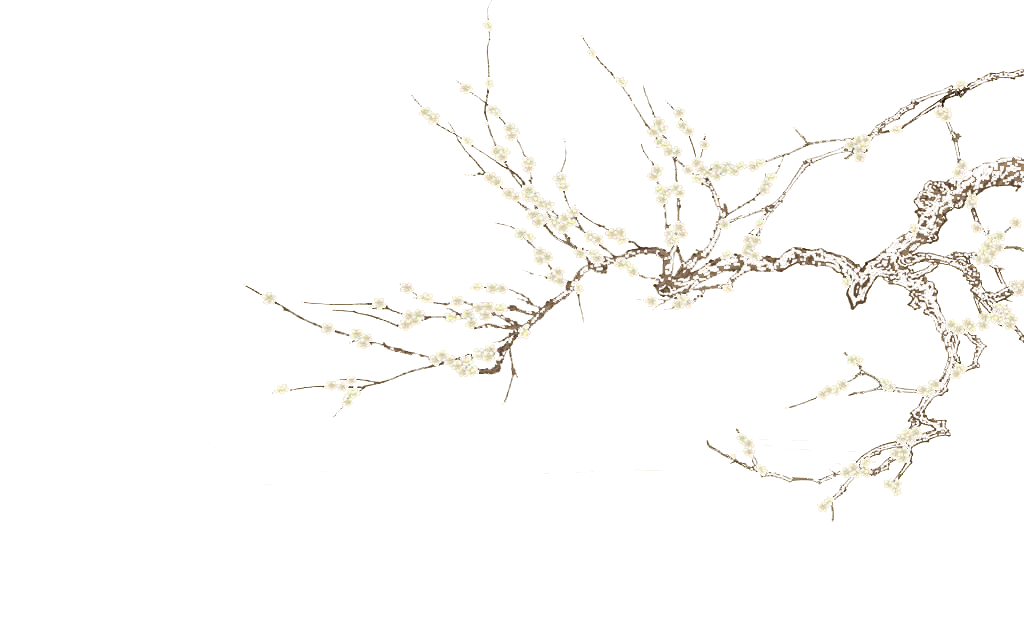 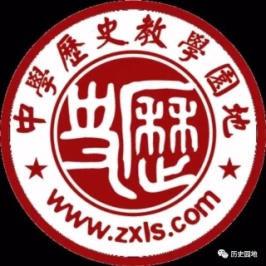 高考历史一轮通史复习资料
【核心突破】
能力提升
探究三：在皇权与相权矛盾调整中不断演变的古代中枢权力机构
2．中国古代削弱相权的主要方式
   （1）低任丞相：由品级较低的人充任：如汉武帝起用平民、儒生为相，唐代三省长官大多品级较低等。
   （2）架空相权：内朝决策、外朝执行：汉武帝建立内朝决策机构
   （3）内朝的不断外朝化，外朝的不断边缘化：三省由内朝官在隋唐成为外朝官，在唐朝中叶、北宋初期已经是名存实亡；枢密使亦如此。
   （4）分割相权：隋唐三省；宋设参知政事、枢密使、三司使。
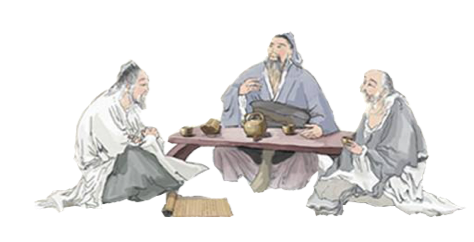